2024年4月吉日
電友会大阪北支部会員　各位


2024年度 電友会大阪北支部総会開催のご案内


日頃より電友会活動にご理解とご協力をいただき、厚く御礼申し上げます。
　2024年度総会を次のとおり開催いたしますので、皆さん、ご出席願います。
2023年度は、コロナ感染対策の引き下げに伴い、以前のとおり日帰り旅行をはじめ各種サークル活動等を再開することができました。
また、会員数は逓減傾向であるなか、新規加入拡大に取り組み、35人の加入となりましたが、お亡くなりになられる等51人の退会となり、前年度末会員数に対し、16人の減少で515人となりました。
今後も、加入して良かったと感じていただく活動を通じて会の安定した運営に結び付けたいと考えております。


◆開催日時　2024年6月8日（土）　12:00～
◆開催場所　ホテルプラザオーサカ　雅の間
◆会　　費　5,000円
◆申込方法　同封の「総会出欠返信用葉書」による
◆申込期日　5月15日(水)必着で事務局までお送り願います。

◆その他　　同封の総会付議予定資料の内容をご確認ください。
また、総会による決議事項は大阪北支部のホームページに掲載しますので、ご確認願います。


電友会　大阪北支部
事務局　06-6300-4451
denyu10@vesta.ocn.ne.jp
ﾎｰﾑﾍﾟｰｼﾞのｱﾄﾞﾚｽ
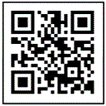